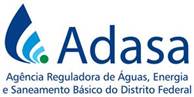 Audiência Pública nº 06/2023

Resultados Preliminares da 3ª Revisão Tarifária Extraordinária – 3ª RTE dos serviços de abastecimento de água e esgotamento sanitário
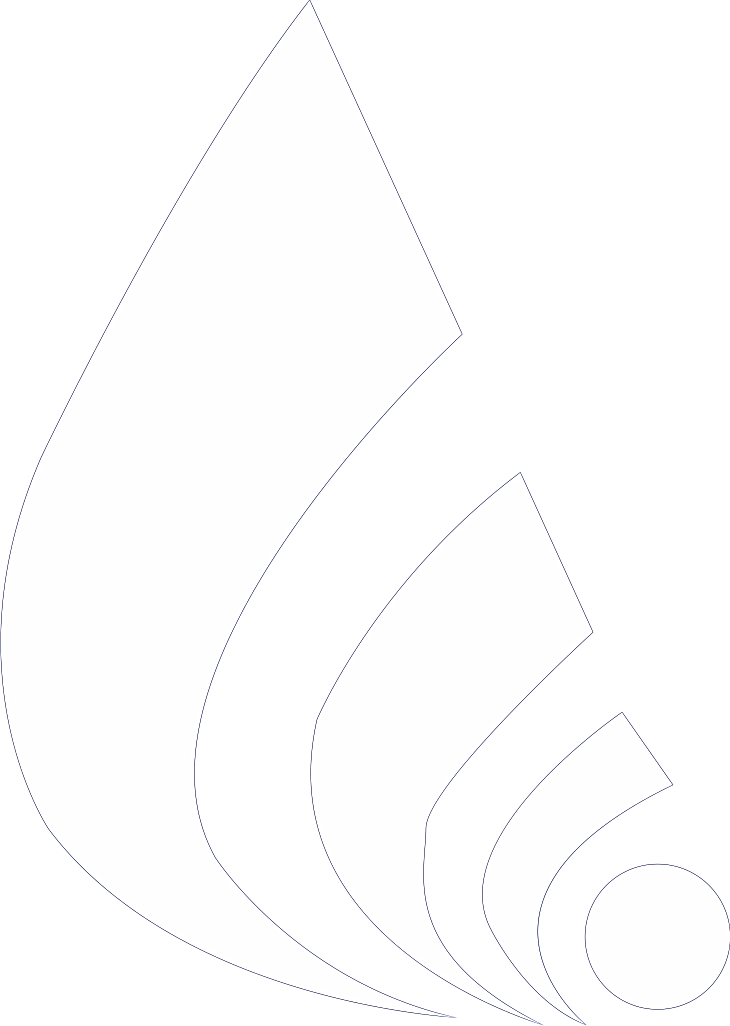 Junho de 2023
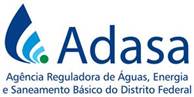 Objetivo
Obter contribuições referentes  aos resultados da 
3ª Revisão Tarifária Extraordinária dos serviços públicos de abastecimento de água e esgotamento sanitário do Distrito Federal.
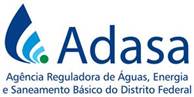 Revisão Tarifária Extraordinária – RTE
Décima Subcláusula da Cláusula Sétima do Contrato de Concessão nº 001/2006-ADASA:

Por solicitação da Concessionária, em qualquer data, desde que comprovado o desequilíbrio econômico-financeiro do contrato.
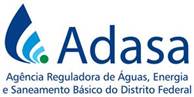 Pedido da Caesb
Recomposição da receita em função do:
Atraso na vigência do RTA 2022;
Não aplicação do RTA 2023.
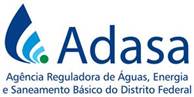 Pedido da Caesb
Forma de recomposição:

Aumento de 5% em 1º /08/2023; e

Percentual restante na 4ª RTP, em 1º/06/2024.
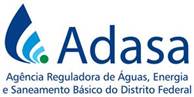 Contextualização
O RTA/2022 teve os seguintes percentuais:


Categoria Residencial: 9,64%; e

Categoria Não Residencial: 7,46%.
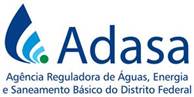 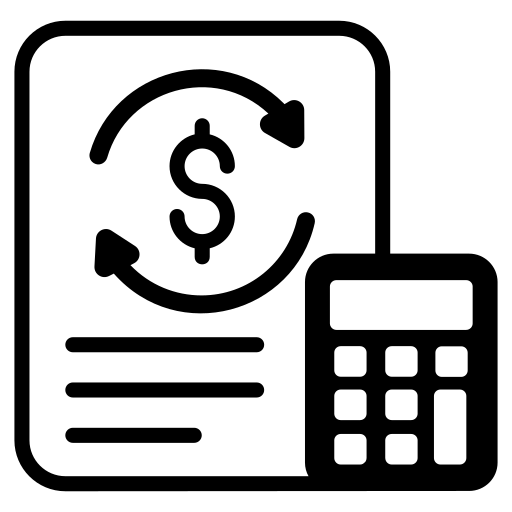 Metodologia de Cálculo
Comparação dos valores faturados
1º de junho e 31 de dezembro/2022
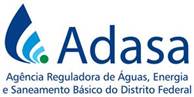 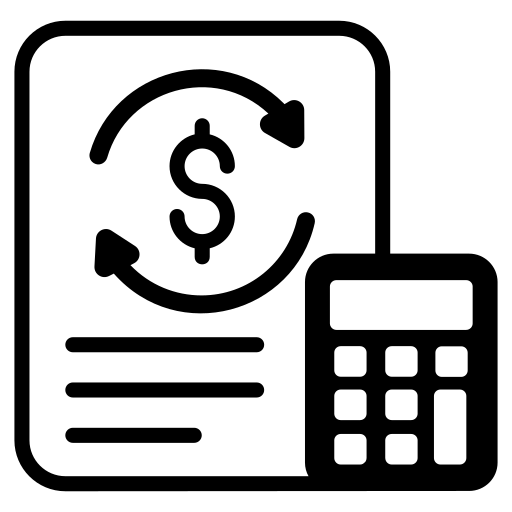 Metodologia de Cálculo
Diferença mensal e atualização monetária
até 31/12/2022
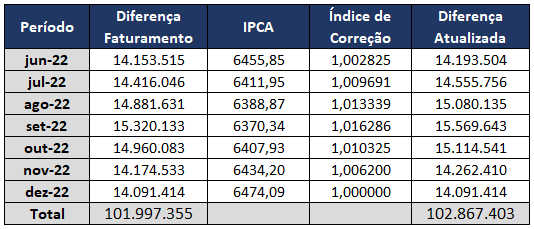 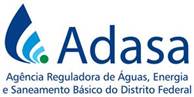 Valores a Devolver à Modicidade Tarifária
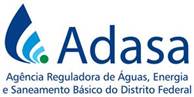 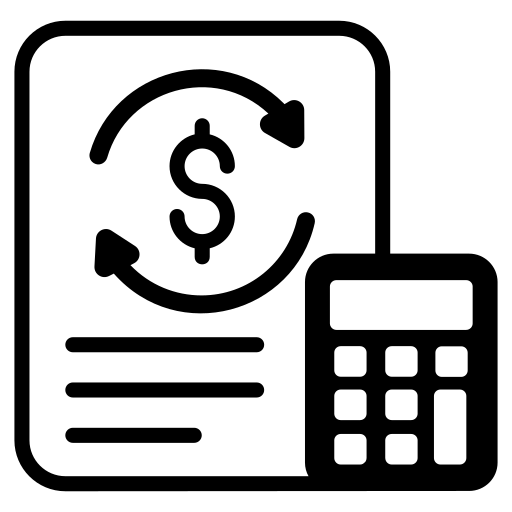 Metodologia de Cálculo
Valores a Devolver à Modicidade Tarifária:
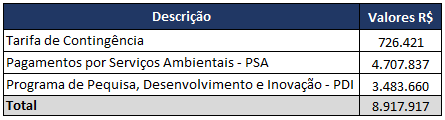 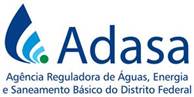 Tarifa de Contingência:


Devolução de arrecadados depois do encerramento dos projetos.
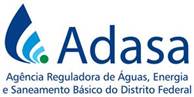 Pagamentos por Serviços Ambientais - PSA:


Valores faturados entre 01/06/2021 e 31/08/2022;

Os rendimentos financeiros posteriores a dezembro/2022 serão devolvidos na 4ª RTP.
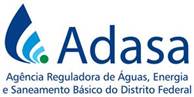 Programa de Pesquisa, Desenvolvimento e Inovação - PDI:

Valores incluídos no RTA/2022 e não utilizados;

Acrescido dos rendimentos financeiros até 30/04/2023.
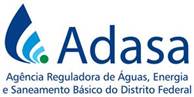 Resultado da RTE
Diferença de faturamento:           R$ 102,8 milhões (+);

Valores a devolver:                              R$ 8,9 milhões (-);

Valor líquido da RTE:                             R$ 93,9 milhões;

Mercado (ago/23 a mai/24):        250,4 milhões de m³;


Valor acrescido à tarifa média:   R$ 0,3752/m³.
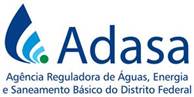 Resultado da RTE
Tarifa média 2022:
 R$ 5,6114/m³
+ R$ 0,3752/m³
RTE = +6,69%
Tarifa média RTE:
 R$ 5,9866/m³
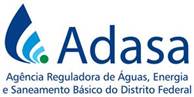 CONCLUSÃO
5,0%
Agosto/2023
RTE = 6,69%
1,69%
Junho/2024
RTA 2023
Junho/2024
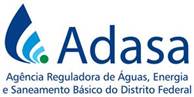 PRAZO DE ENTREGA DE CONTRIBUIÇÕES
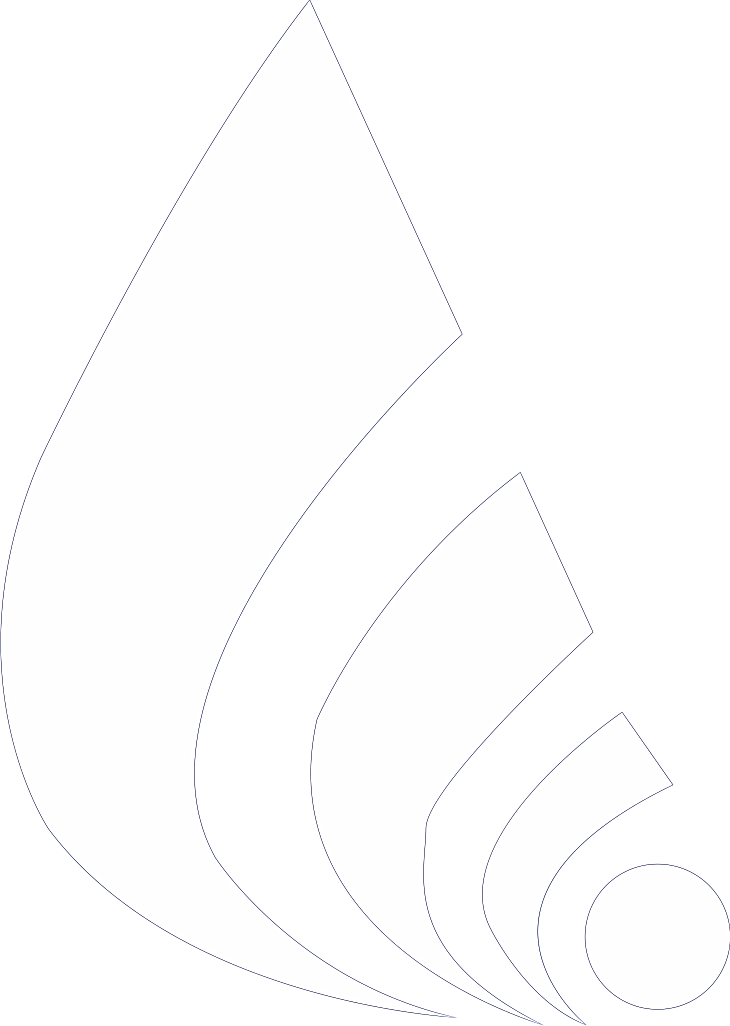 Até às 18h de hoje – 19/06/2023

e-mail: ap-006-2023@adasa.df.gov.br


Obrigada!